Diwali (Deepavali) – Festival of Lights
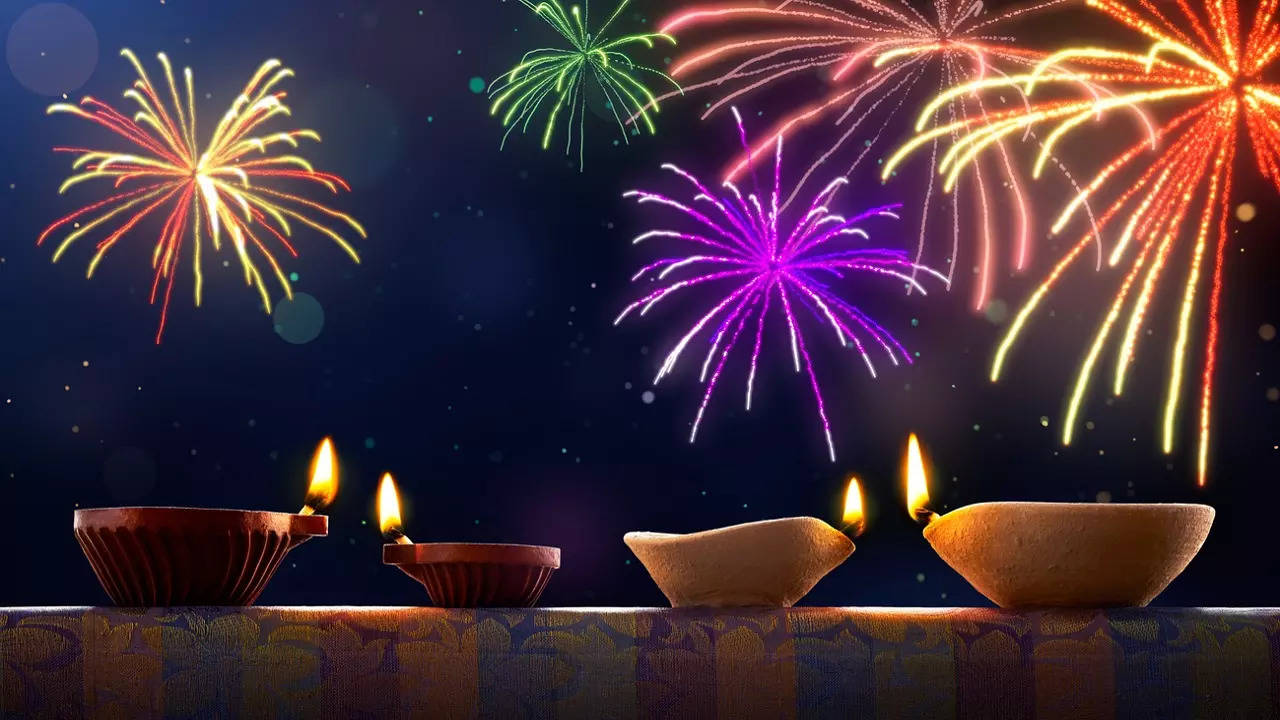 New moon of Kārtika month: late-Oct to early-Nov
November 12, 2023

Hindus, Sikhs, Jains, Buddhists
Hinduism: Celebrate return of King Rama from exile after defeating Demon King Ravana
Victory of good (light) over evil (darkness)
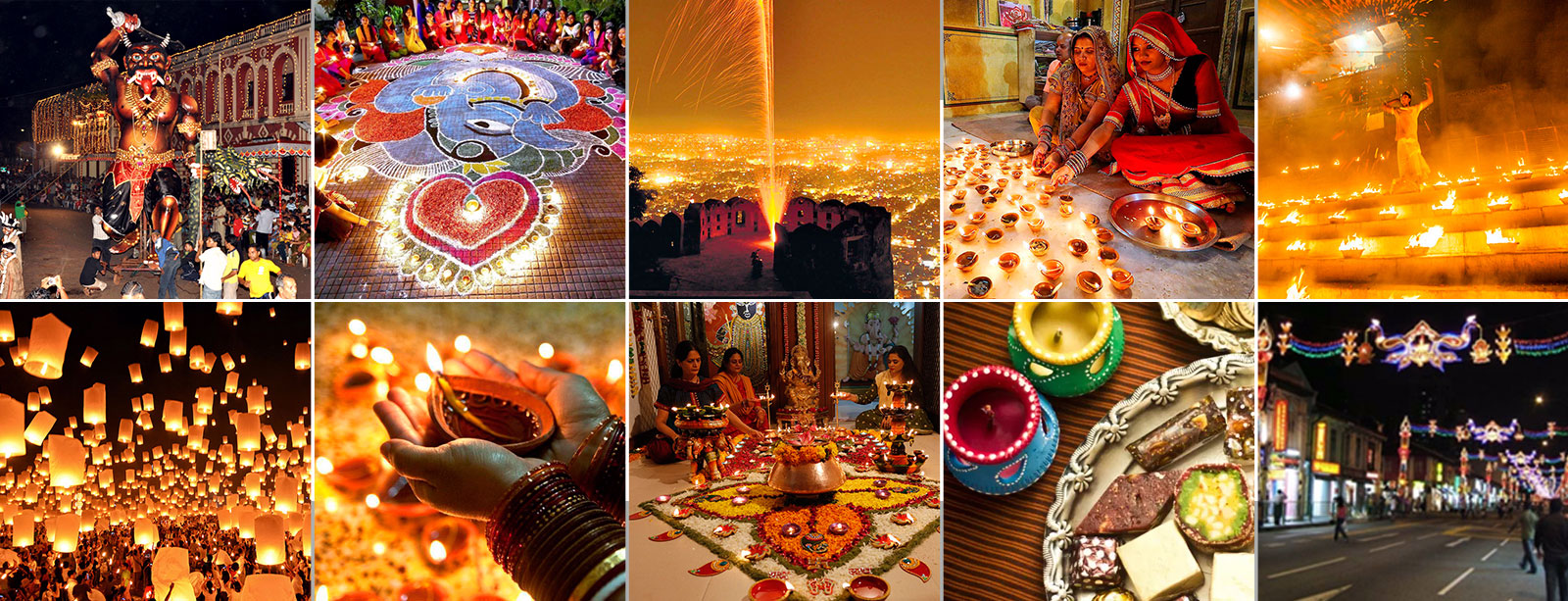 Sources 1, 2
Created by: Jagannath S.P. Mantha
[Speaker Notes: Celebrated by different Indian religions]
Diwali (Deepavali) – Festival of Lights
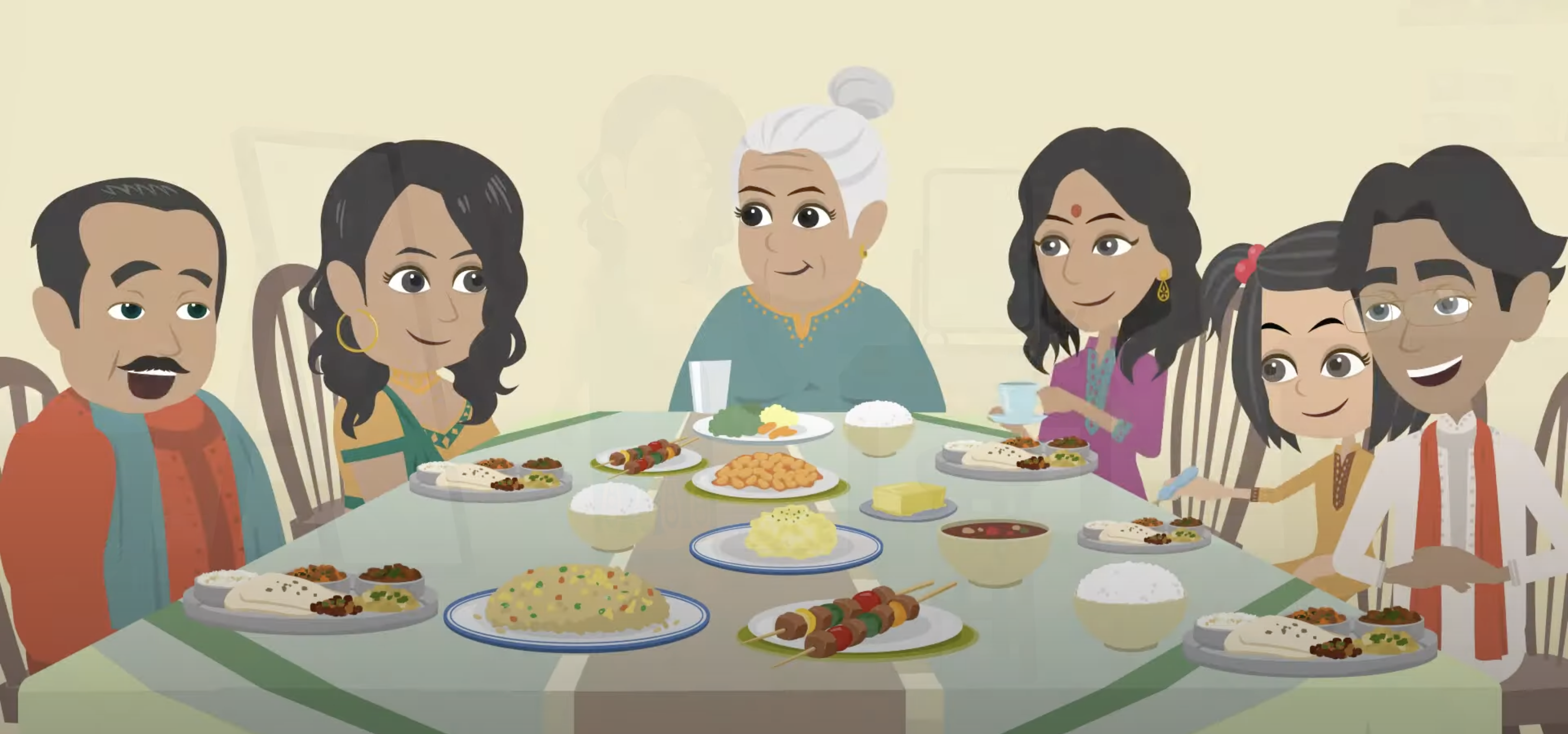 Celebrations/traditions
Good food, lights, fireworks, new clothes, Lakshimi worship (goddess of wealth), pay off debts
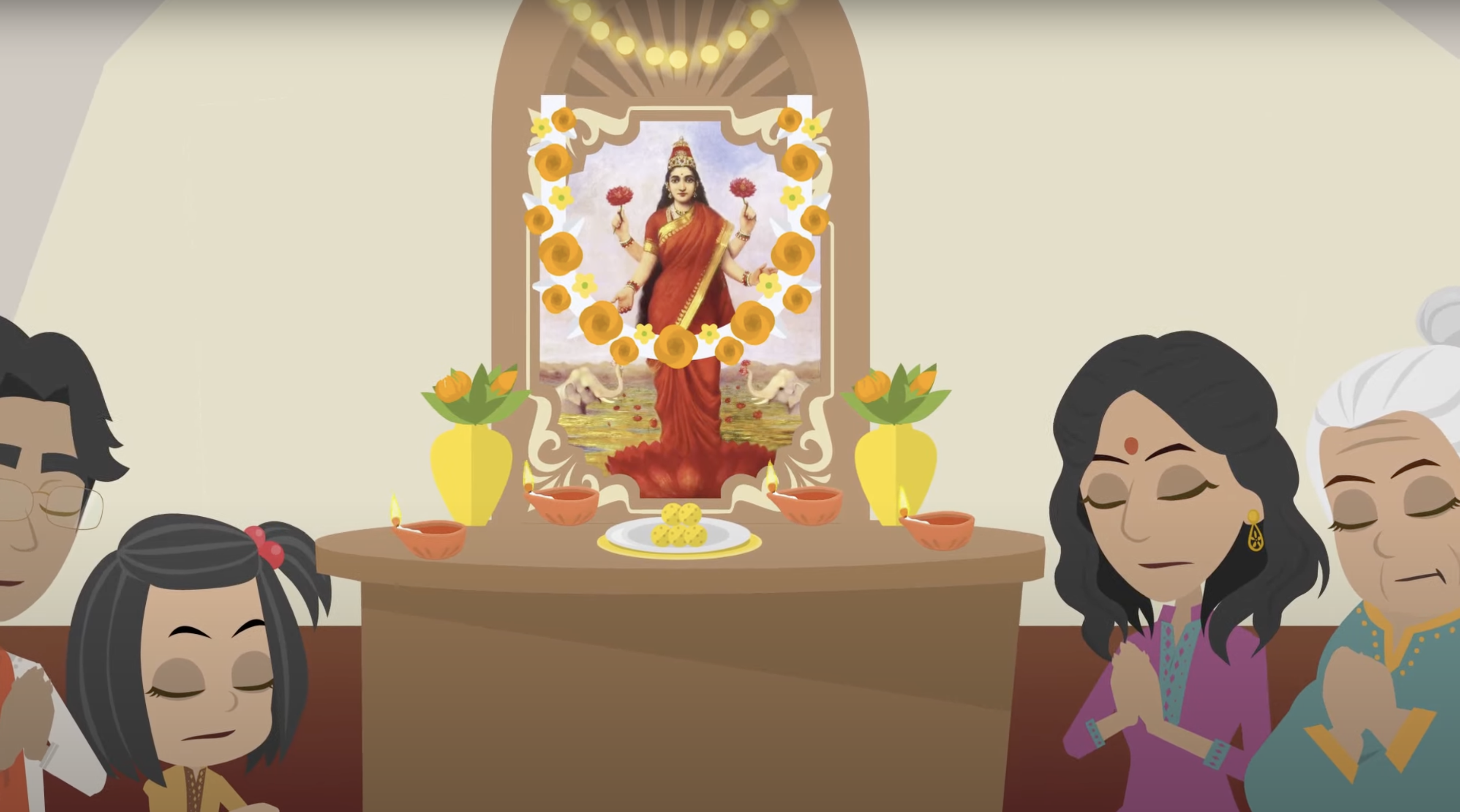 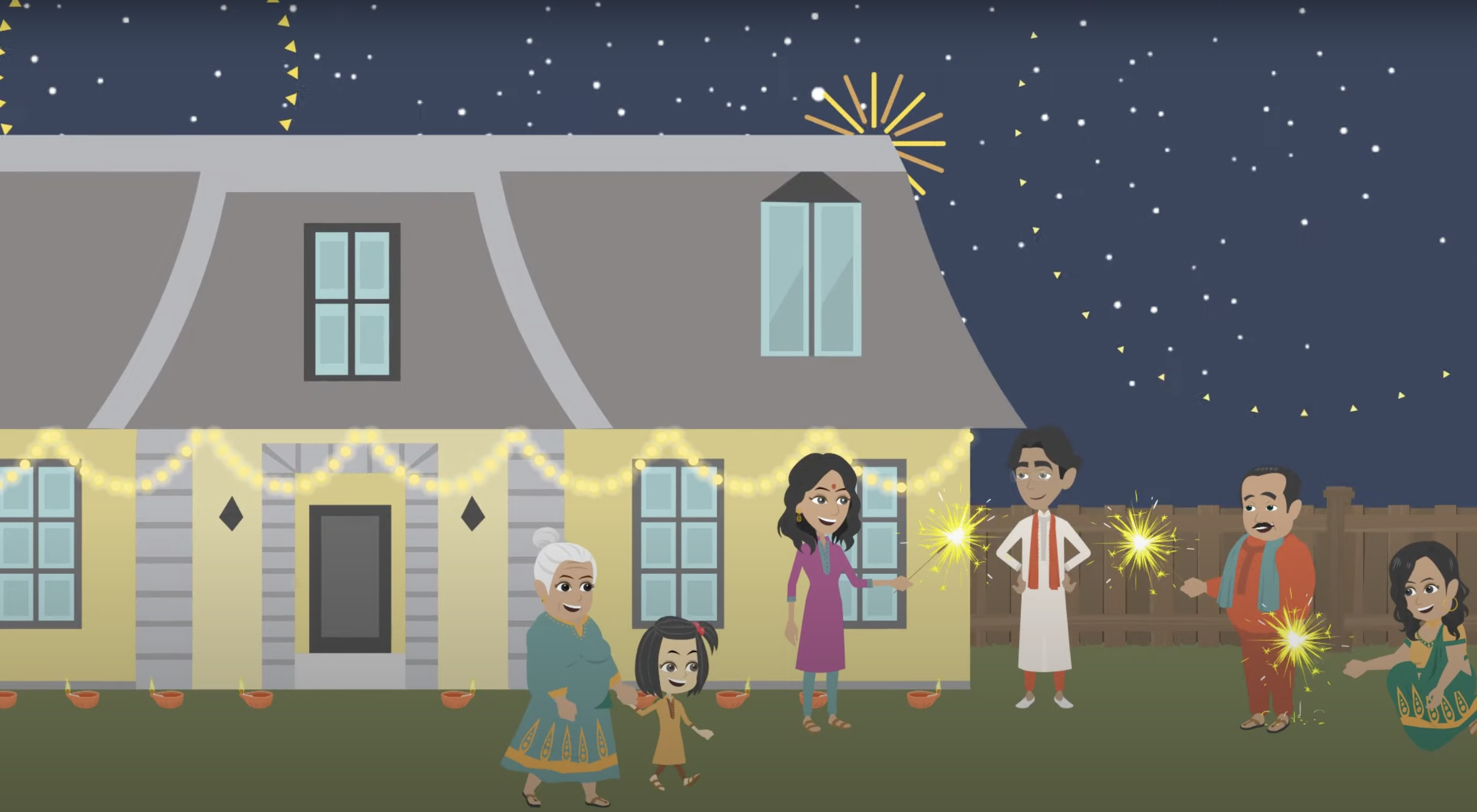 https://www.youtube.com/watch?v=cKrDJ3ipNYM
[Speaker Notes: https://www.youtube.com/watch?v=cKrDJ3ipNYM

https://www.youtube.com/watch?v=nV2P7xt2rCM]
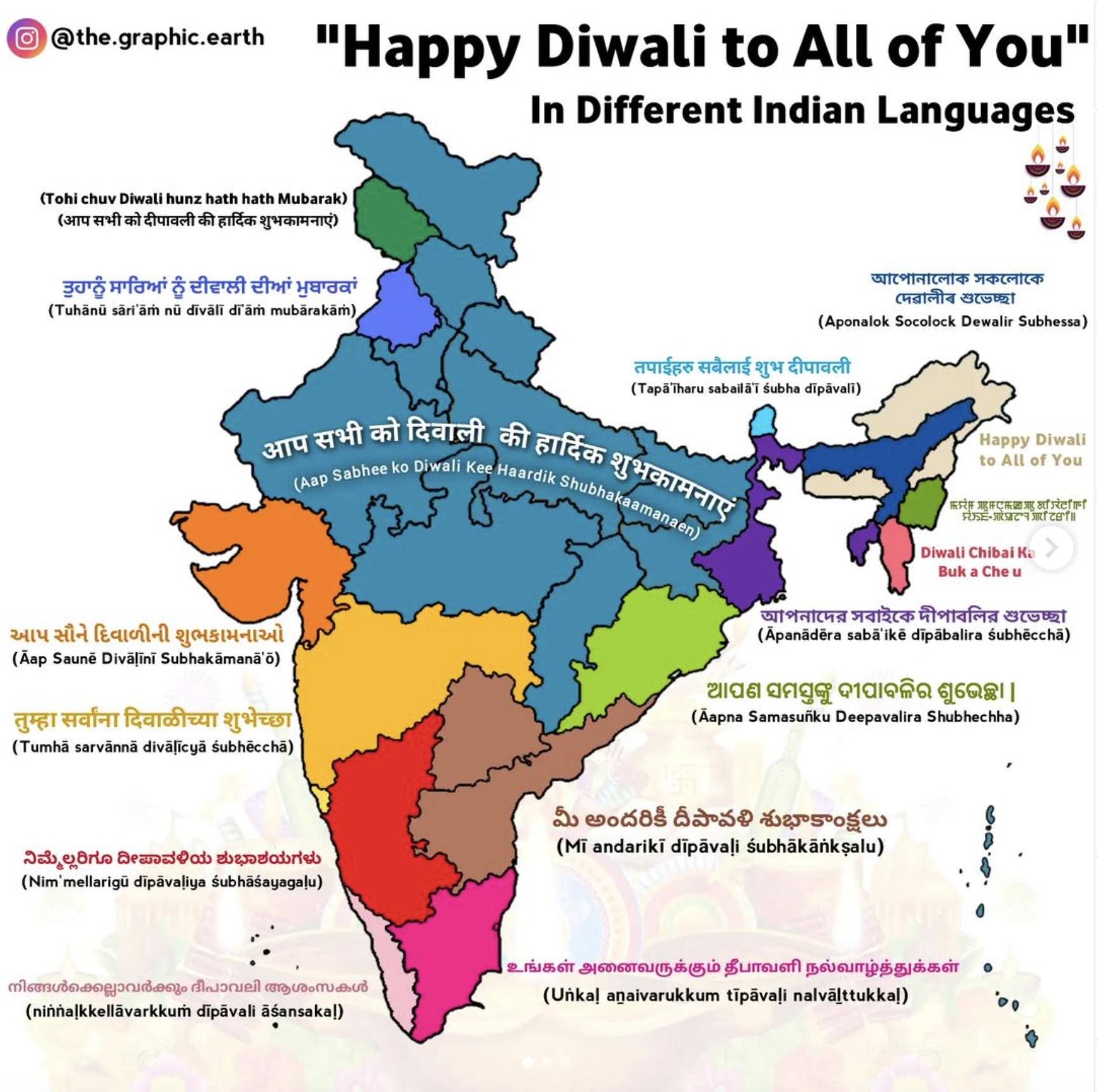 Diwali (Deepavali) – Festival of Lights
November 12, 2023